AGENZIA DEL DEMANIO – DIREZIONE REGIONALE SICILIA
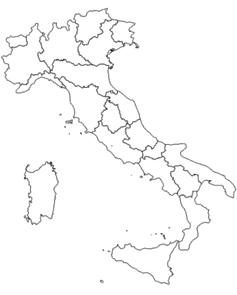 Iniziativa: Protocollo di Intesa  con il Comune di Messina
Immobili demaniali coinvolti:
Forti Umbertini e altri immobili storici siti in Messina
Soggetti istituzionali coinvolti:
Agenzia del Demanio
Comune di Messina
Descrizione iniziativa
Rapporto di collaborazione finalizzato alla valorizzazione a rete di immobili pubblici di grande pregio storico artistico, situati lungo la costa e lungo itinerari storico – religiosi e ciclopedonali, per favorire il turismo lento, la scoperta di territori e destinazioni minori attraverso la mobilità dolce del territorio di Messina ai sensi dell’art. 15 L. n. 241/1990
Obiettivi strategici che si intendono perseguire:
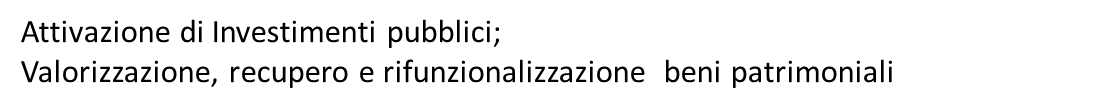 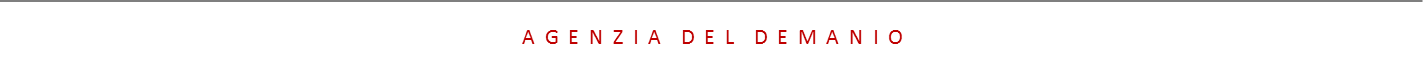 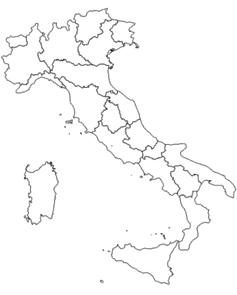 AGENZIA DEL DEMANIO – DIREZIONE REGIONALE
Cronoprogramma dell’iniziativa: valorizzazione, recupero, rifunzionalizzazione
Cronoprogramma da definire
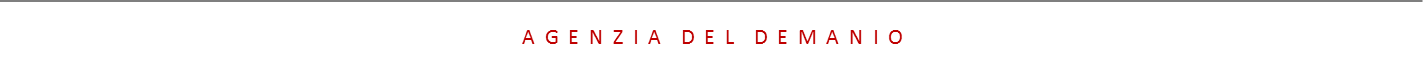 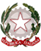